Производство и передача электроэнергии в РФ.
Статистические  данные  о  производстве  электроэнергии  в  России, млрд кВтч
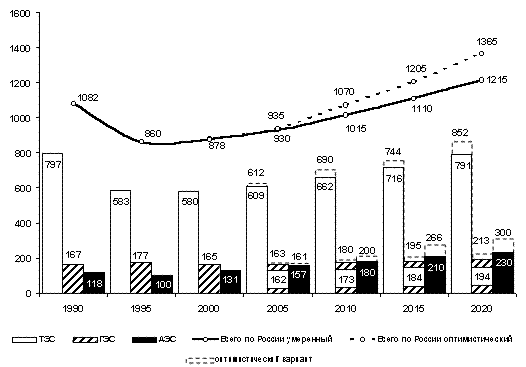 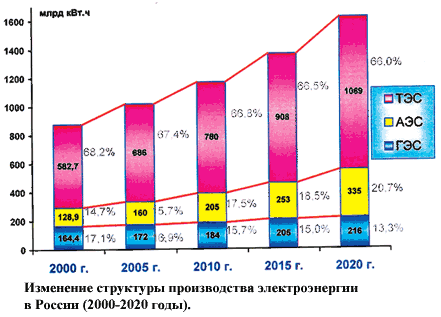 ТЭС – тепловые электростанции
Газовые электростанции 
Электростанции на природном газе
Электростанции на рудничном, болотном газах, биогазе, лэндфилл газе
Жидкотопливные электростанции
Твердотопливные электростанции 
Угольные электростанции
Торфяные электростанции(подсветка факела основного топлива газом или жидким топливом, являющимся также резервным топливом)
Типы тепловых электростанций
ГРЭС (Государственная районная электростанция) — тепловая (конденсационная электростанция), производящая только электрическую энергию.
ТЭЦ - Разновидность тепловой электростанции, которая производит не только электроэнергию, но и тепловую энергию для потребителей (то есть обеспечивает горячее водоснабжение и отопление жилых и промышленных объектов). При размещении ТЭЦ учитывается близость потребителей тепла в виде горячей воды и пара.
Схема тепловой электростанции(на угле)
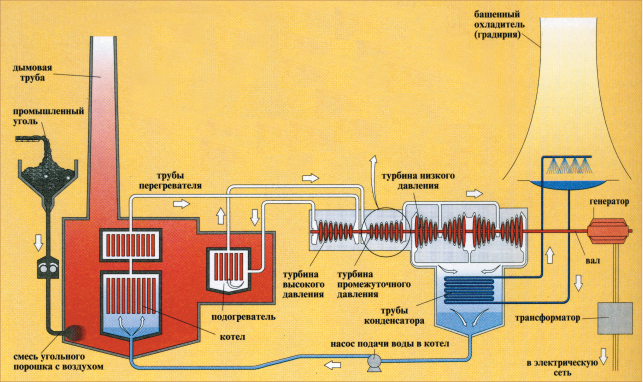 Тепловая схема ГРЭС
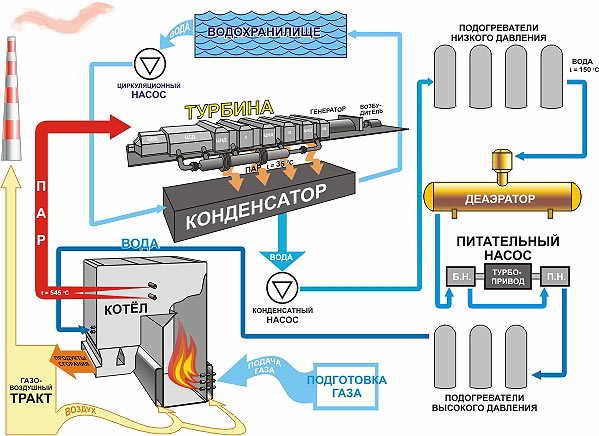 Биогазовые электростанции
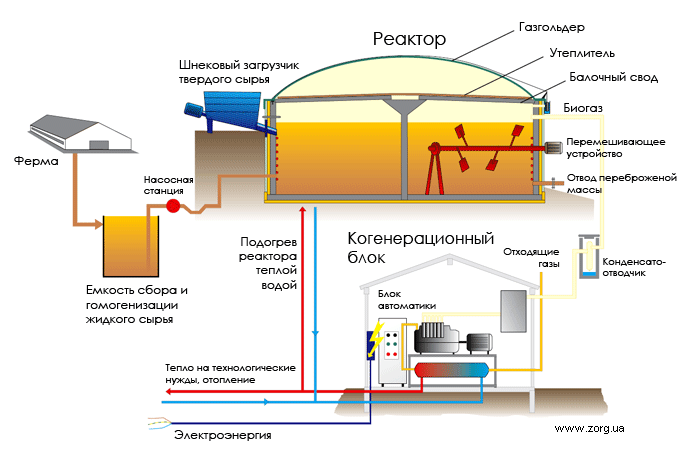 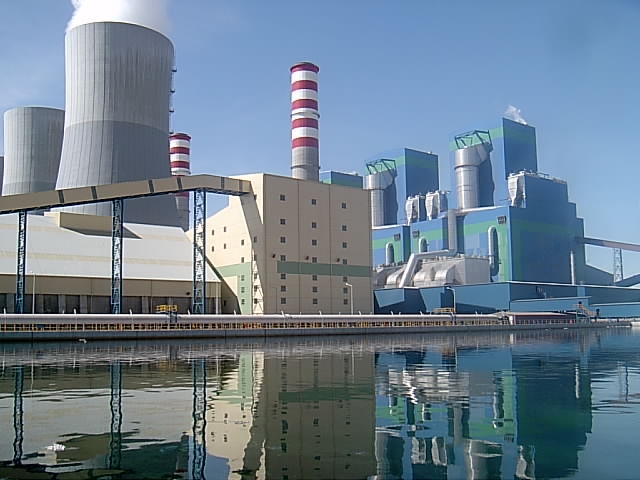 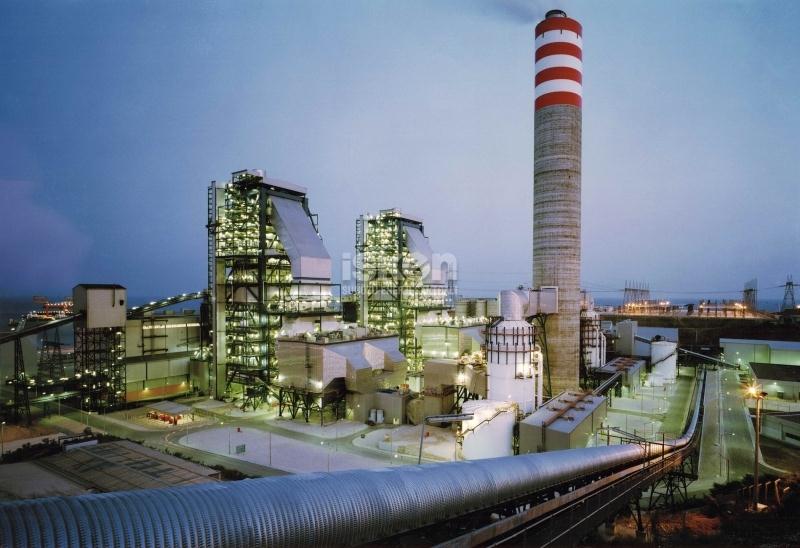 Крупные ТЭЦ России.
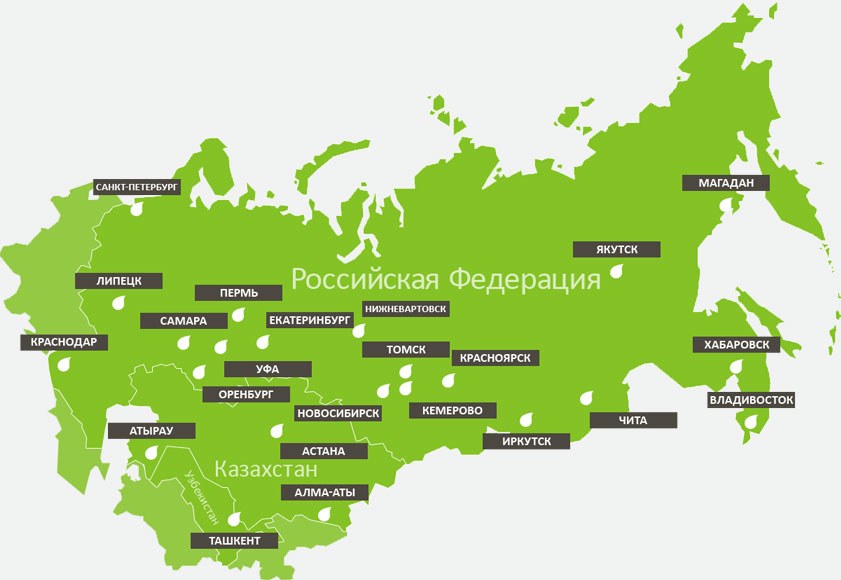 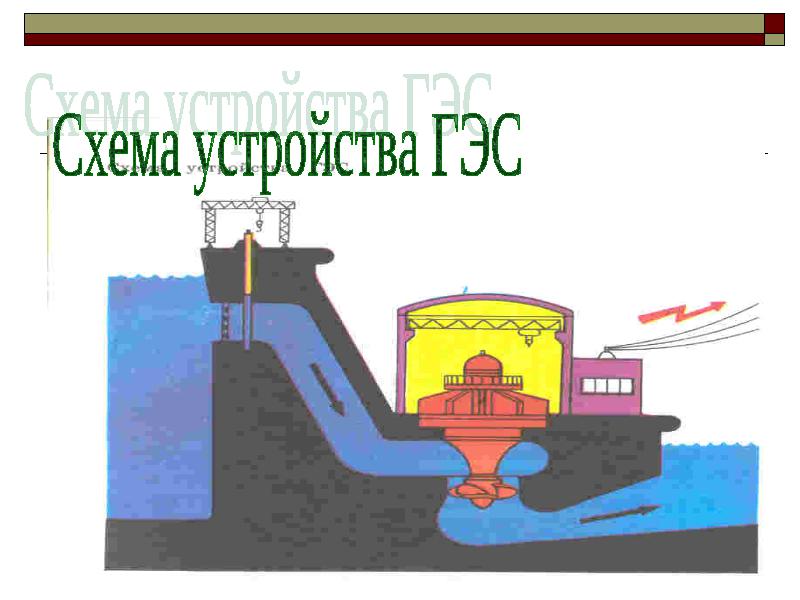 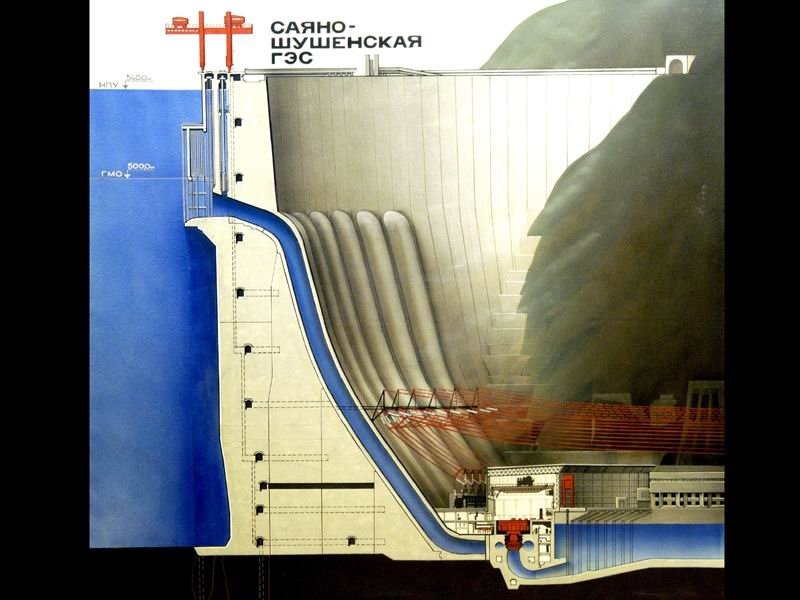 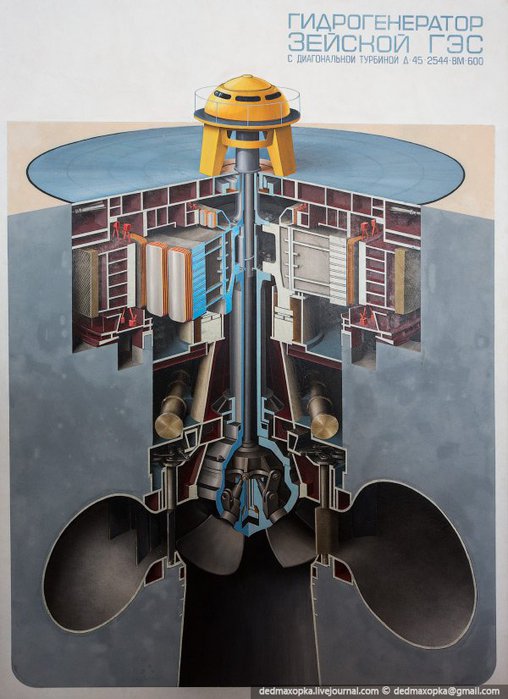 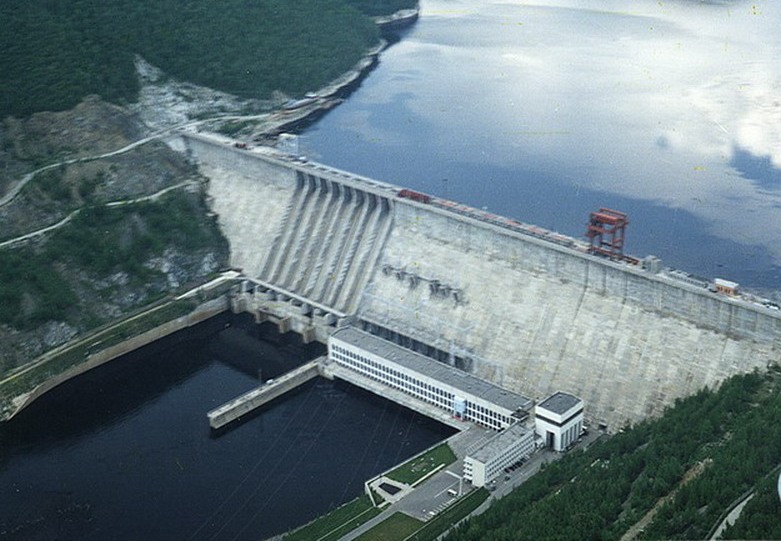 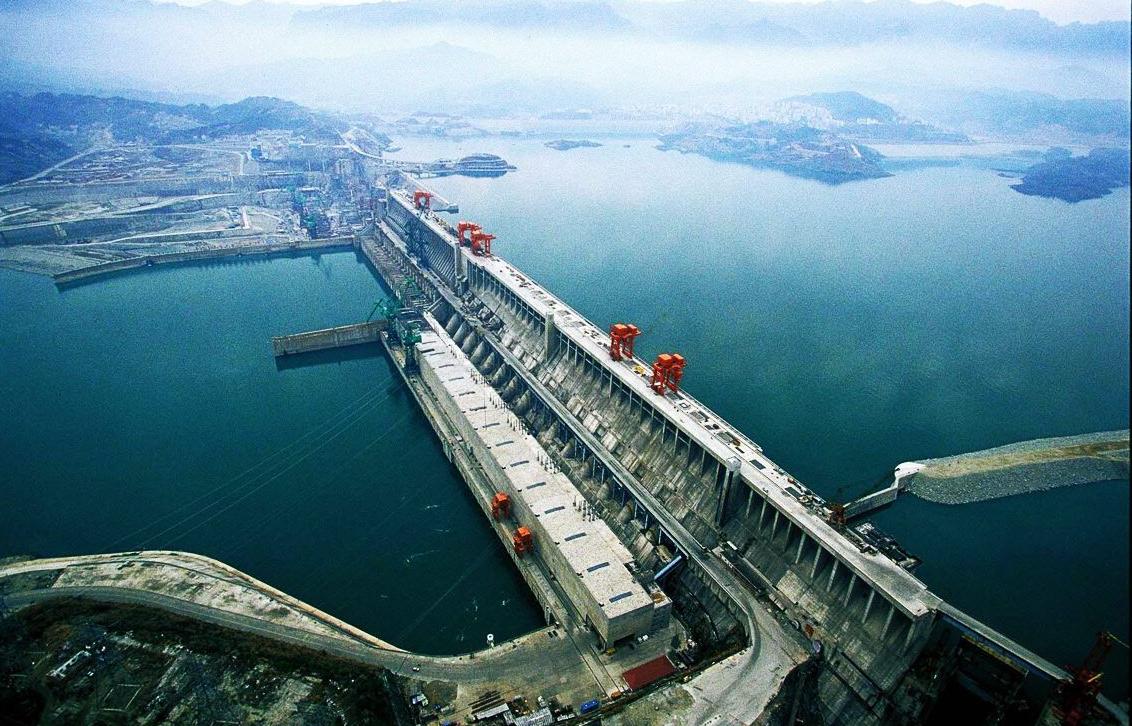 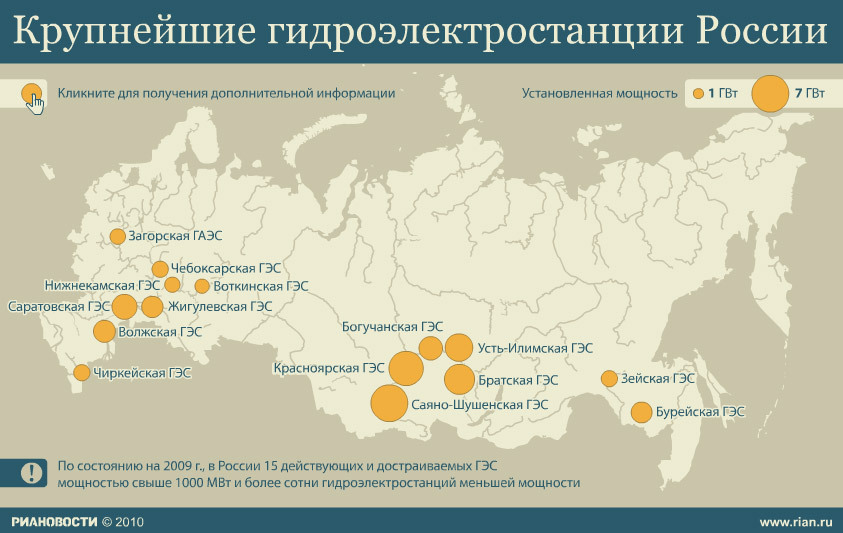 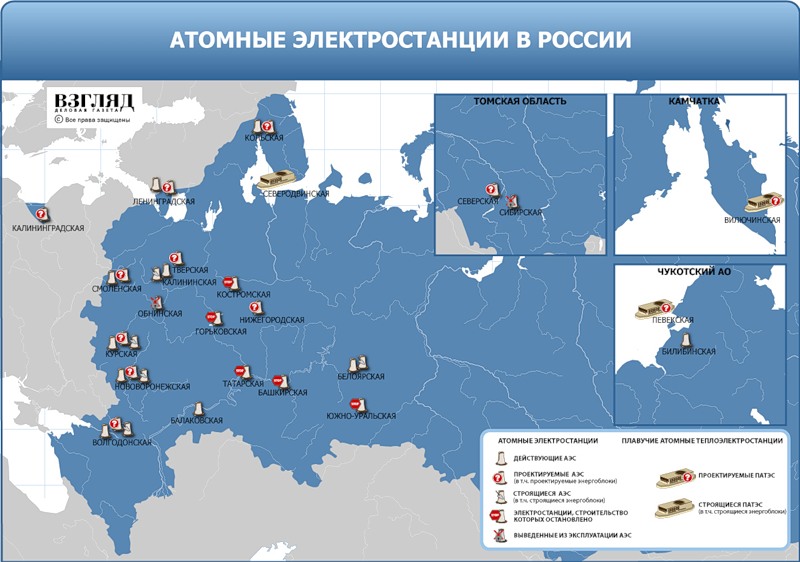 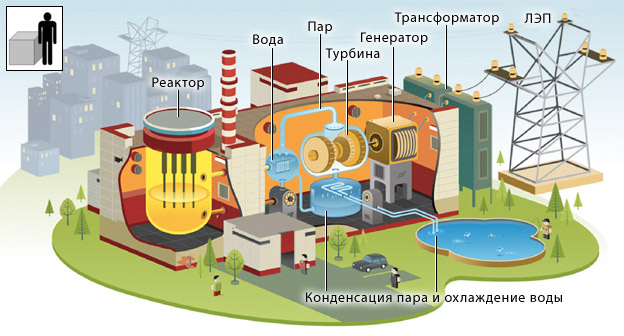 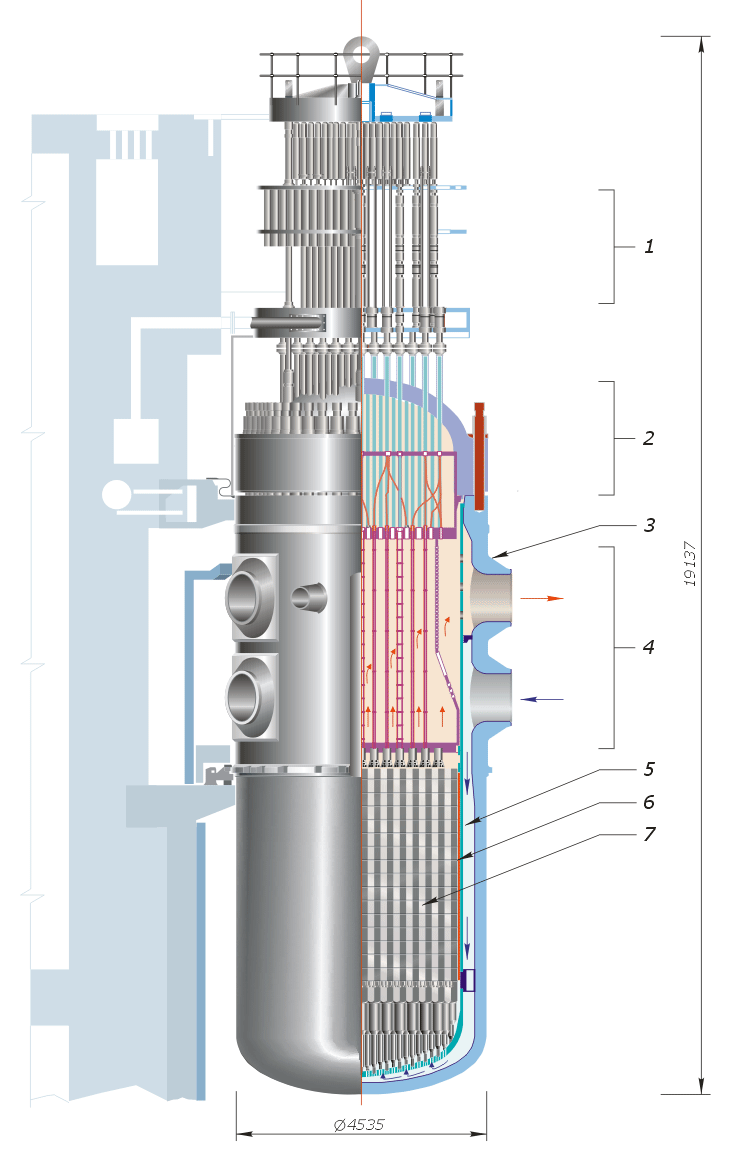 Реактор ВВЭР 1000. 1 — привод СУЗ; 2 — крышка реактора; 3 — корпус реактора; 4 — блок защитных труб (БЗТ); 5 — шахта; 6 — выгородка активной зоны; 7 — топливные сборки (ТВС) и регулирующие стержни;
ТВЭЛ — (тепловыделяющий элемент). Это стержни в циркониевой оболочке с ниобийным легированием, внутри которых расположены таблетки из диоксида урана.
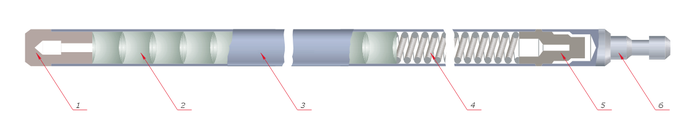 Устройство твэла реактора РБМК: 1 — заглушка; 2 — таблетки диоксида урана; 3 — оболочка из циркония; 4 — пружина; 5 — втулка; 6 — наконечник.
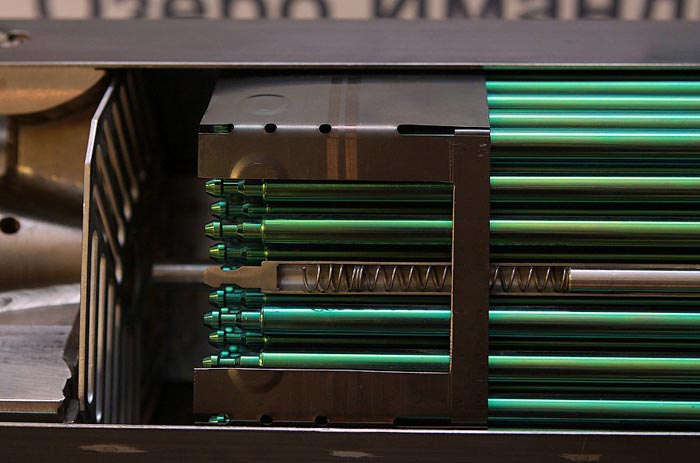 Топливная кассета в сборе.
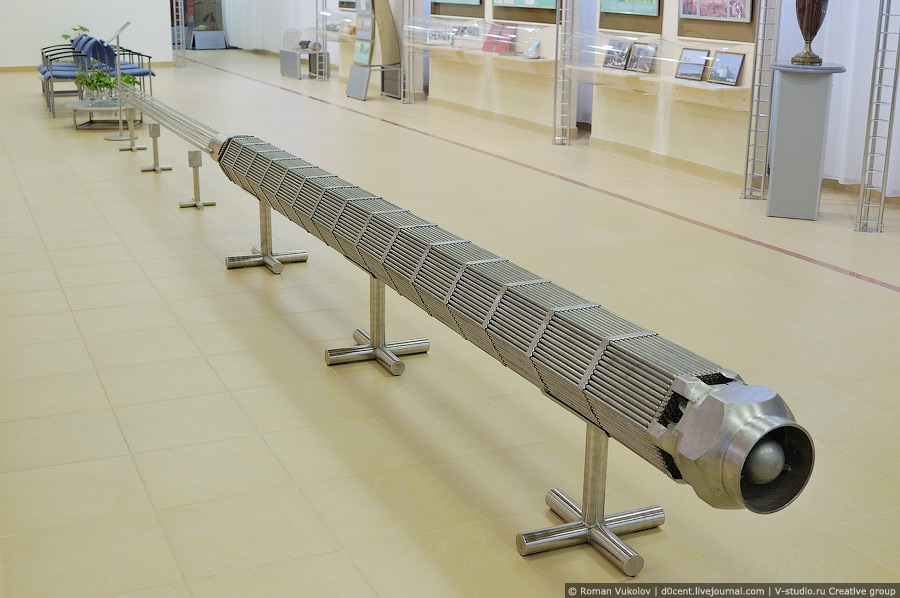 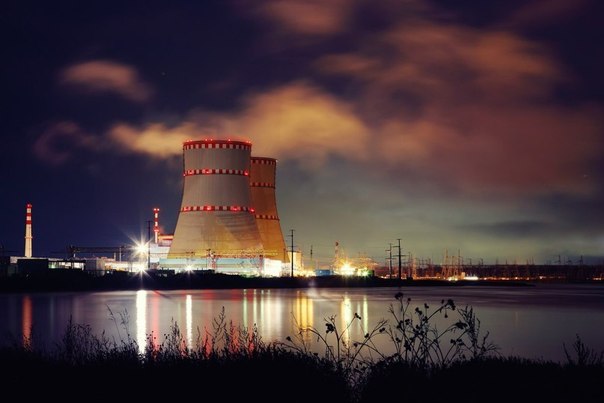 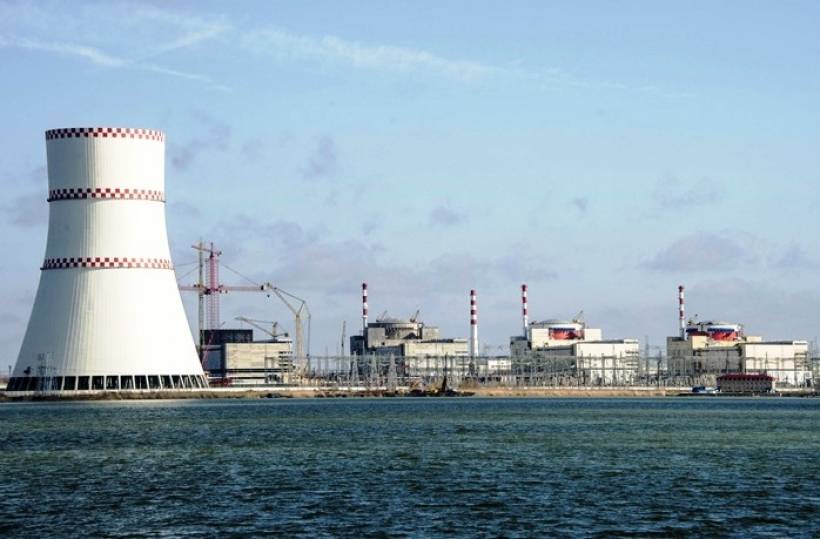 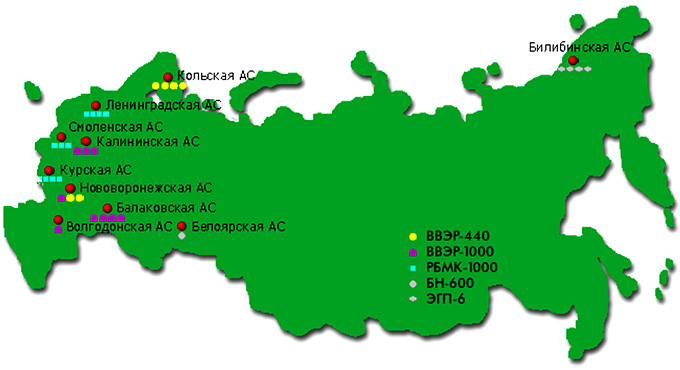 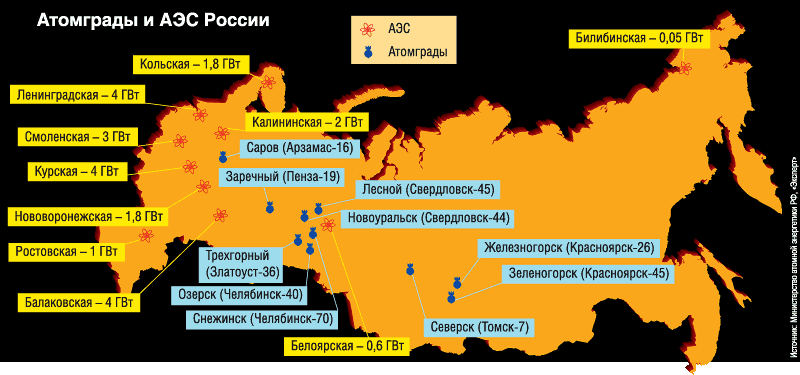 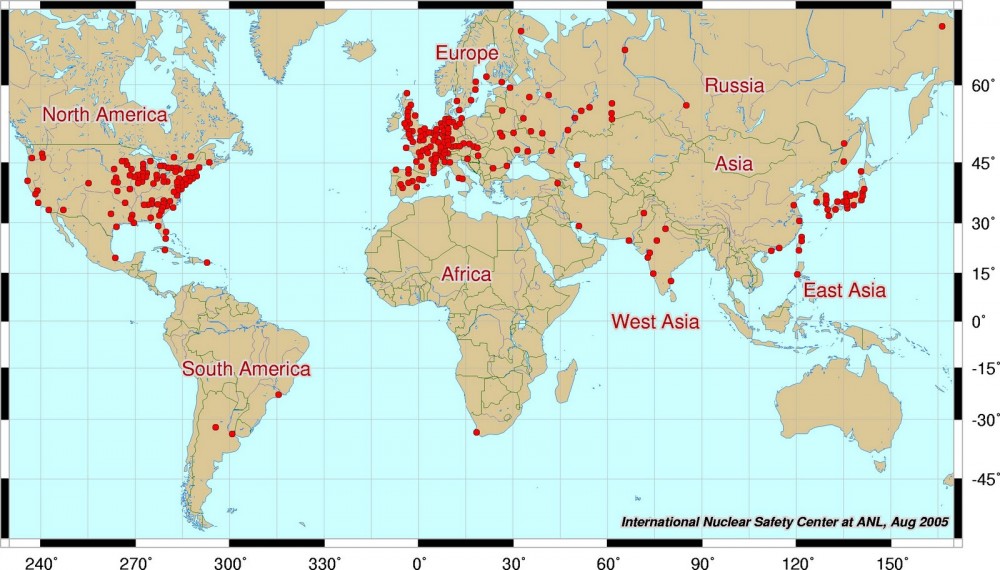 Передача электроэнергии.
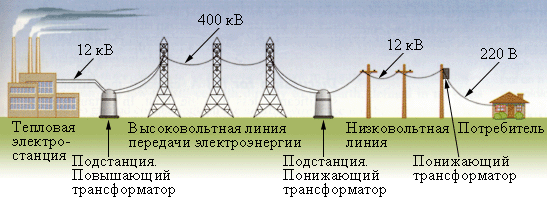 Схема потерь электроэнергии на пути от 
электростанции к потребителю
100 %
28%
топливо
Аполез
10%                             4%
1,5%
56%  0,5%
Передачу электроэнергии по проводам для 
уменьшения  потерь выгодно осуществлять 
при высоком  напряжении и малой силе тока